ZENTANGLES
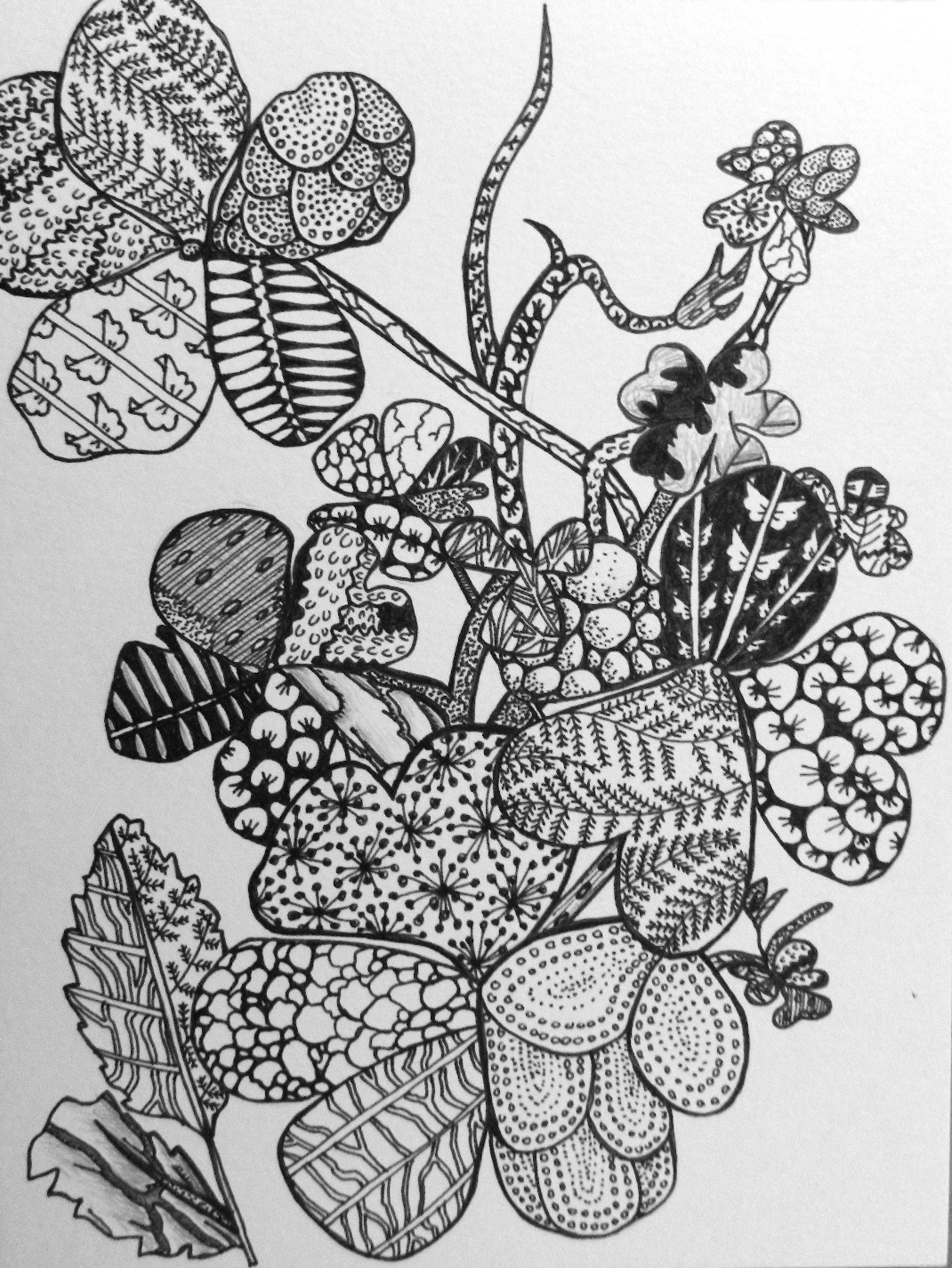 A design made from many patterns fitting in and filling a space
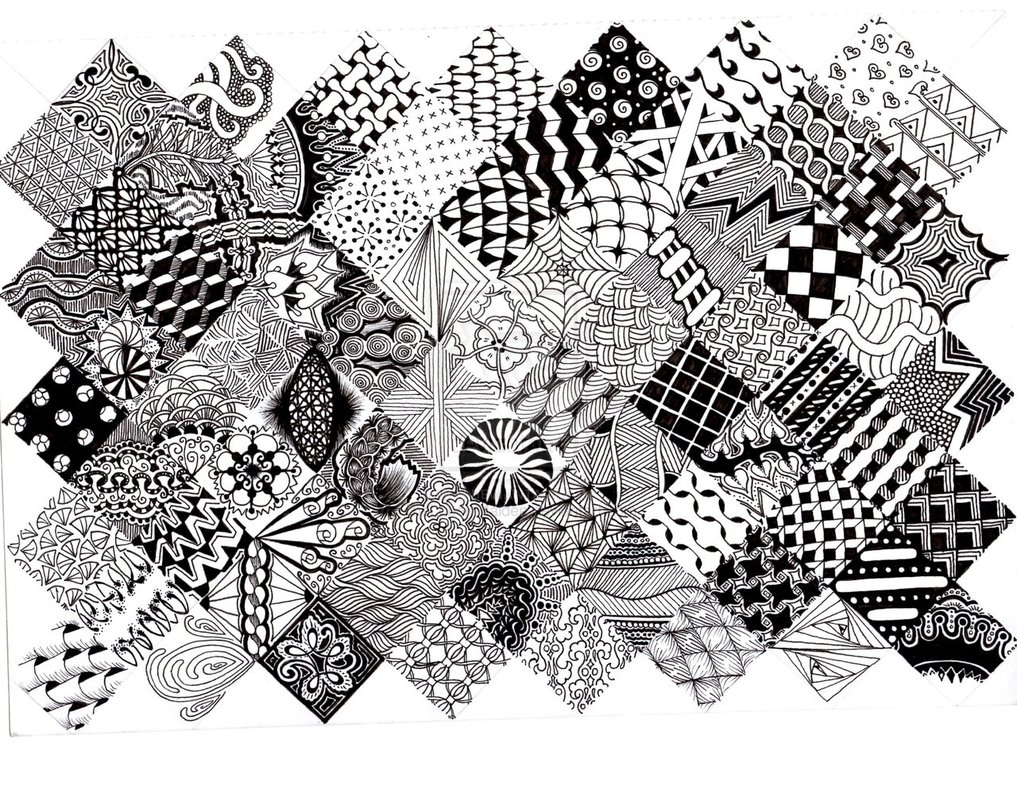 CONTRAST
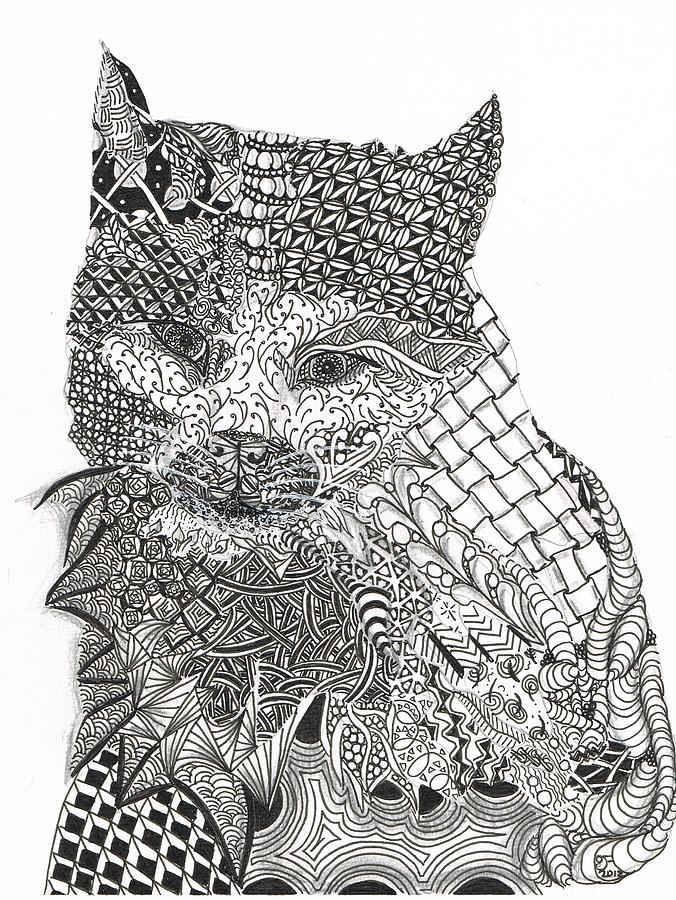 The difference between light and dark in an artwork
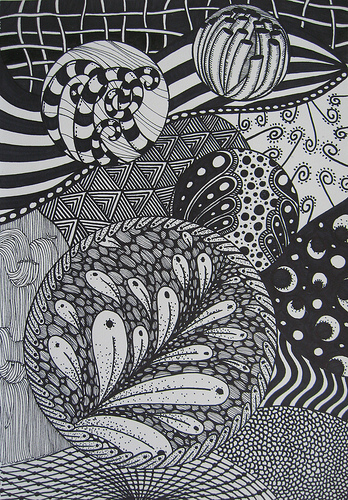 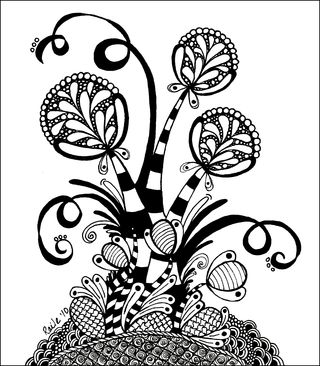 HORROR VACUI
The absence of empty space in an artwork
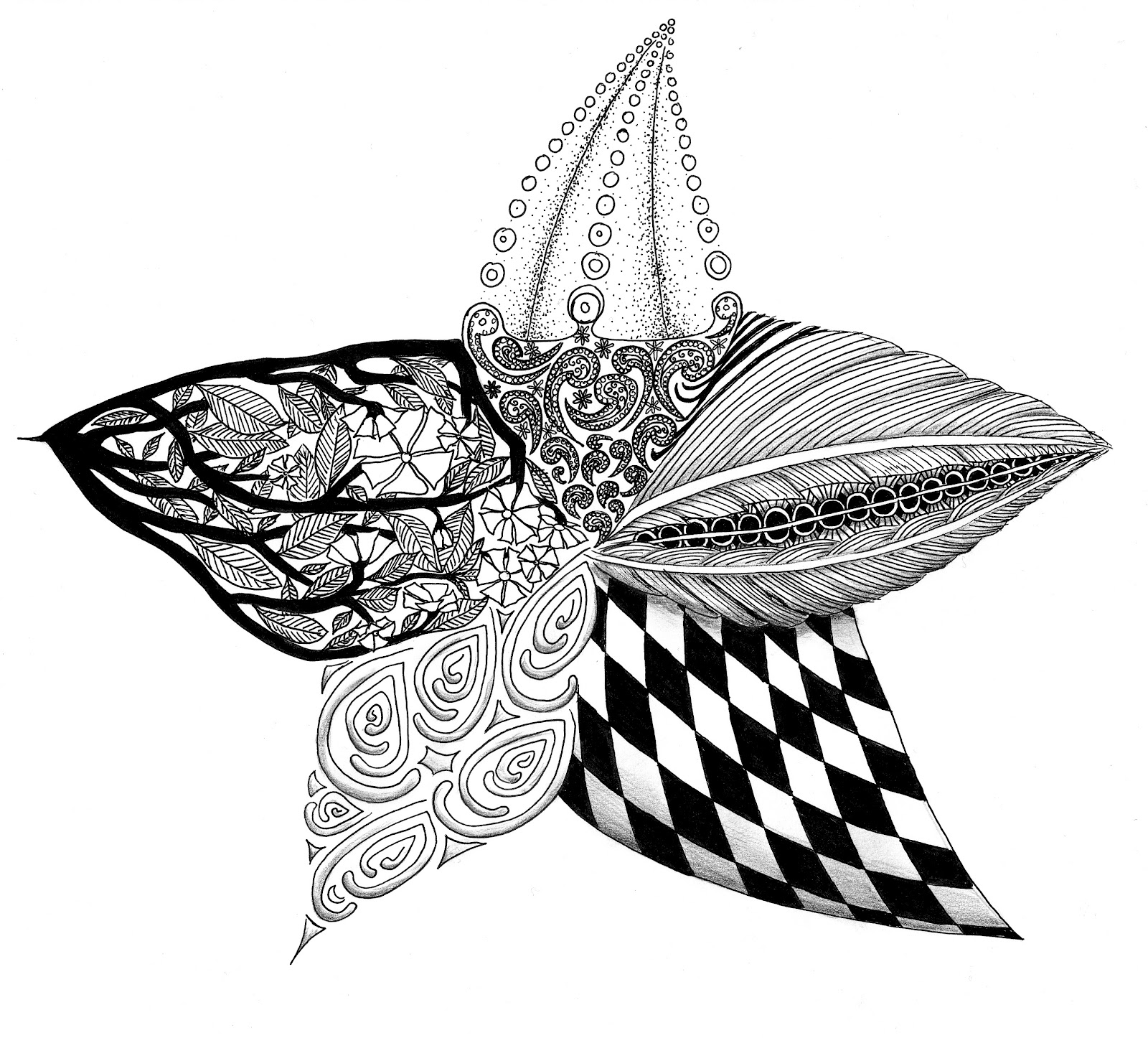 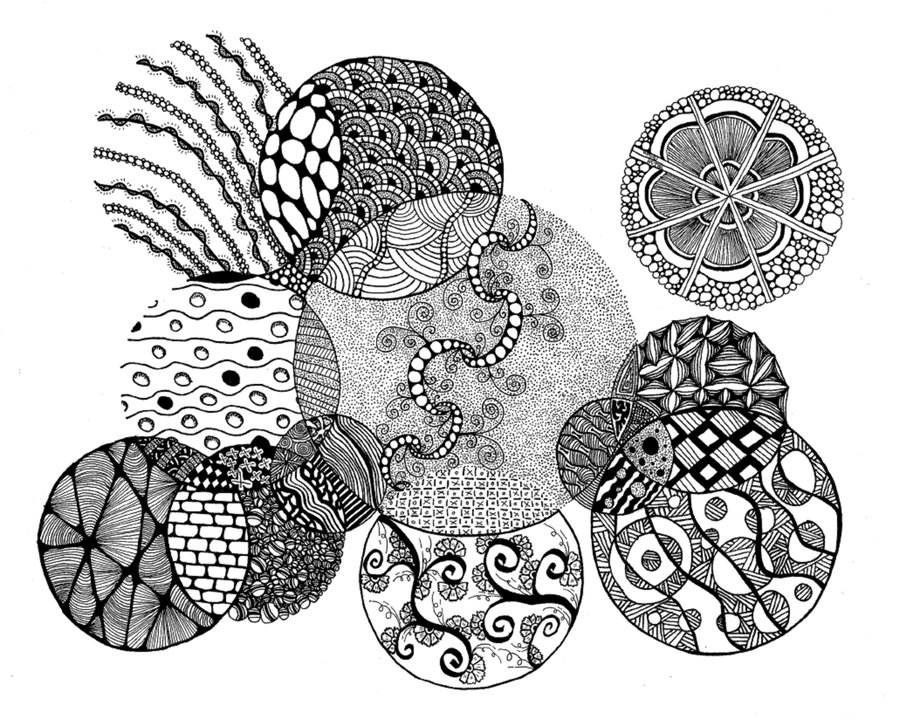 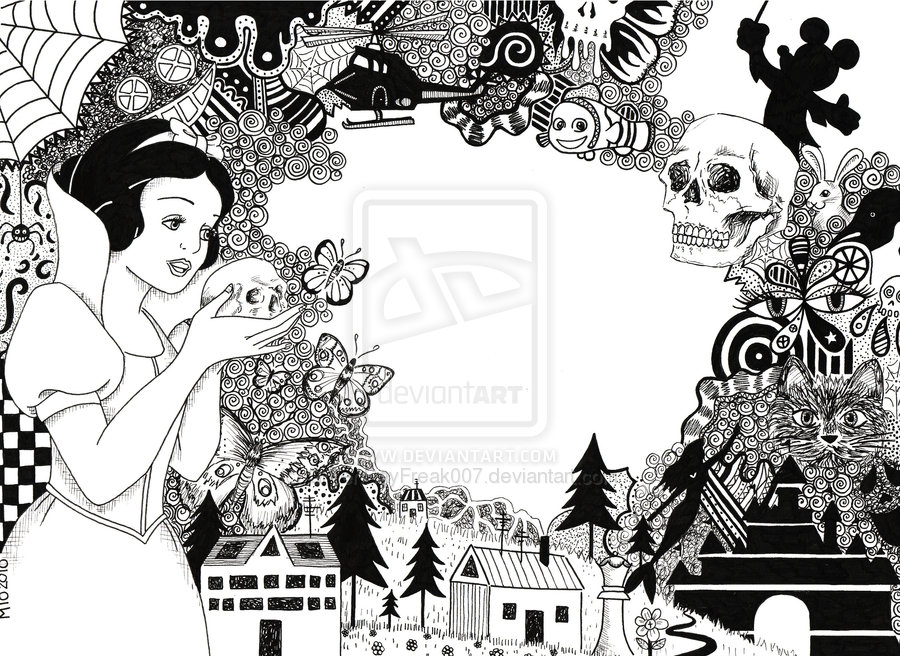 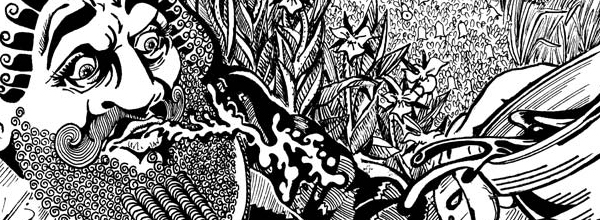 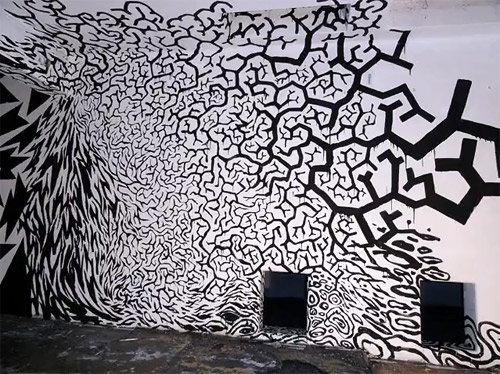 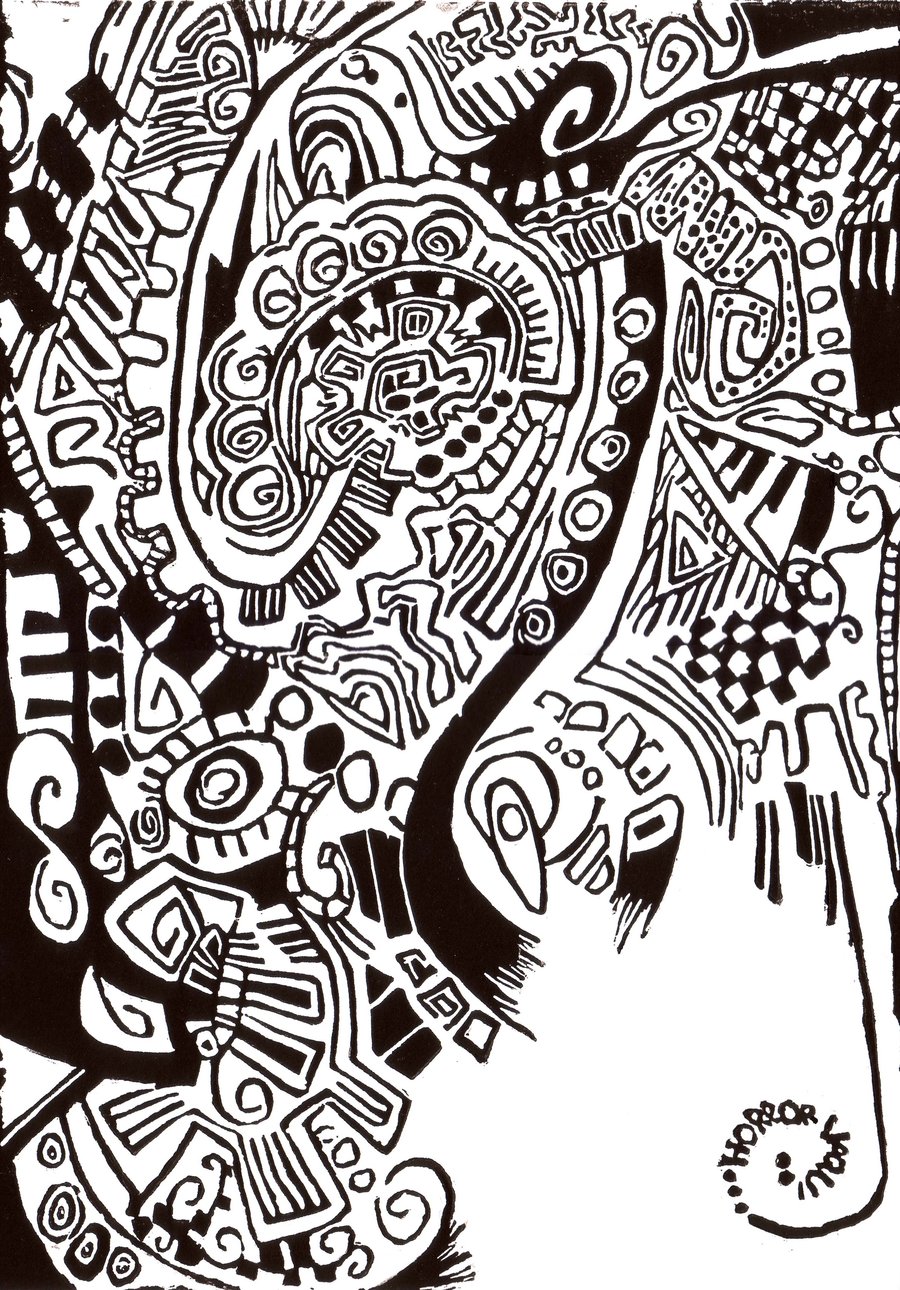 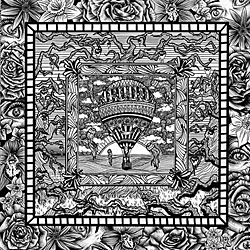 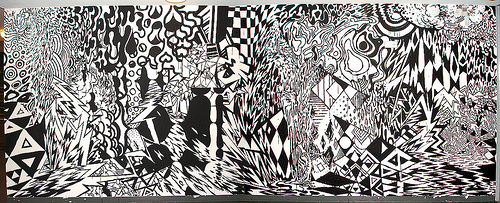 FOCAL POINT
The main area of interest in a picture
COMPLEX PATTERN
The clear repetition of 3 or more elements in a unit
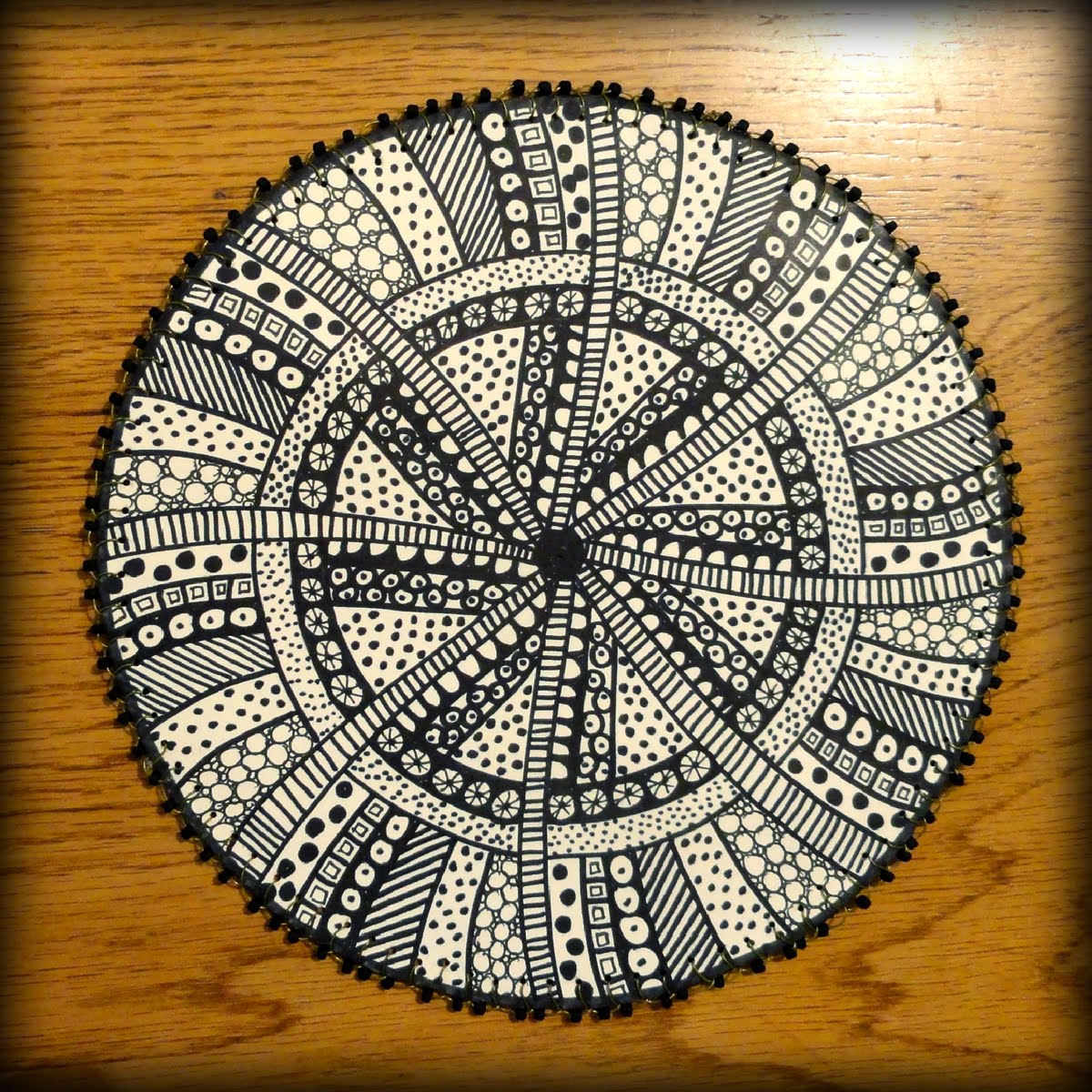 VALUE SCALE
The scale of light to dark mark making
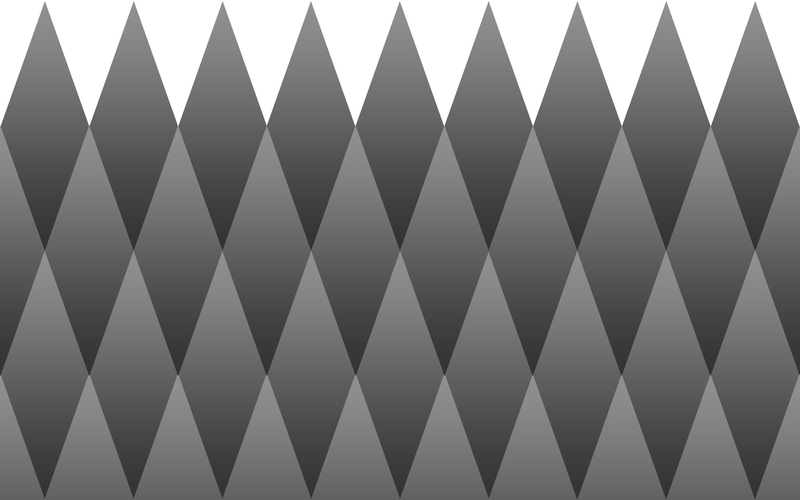 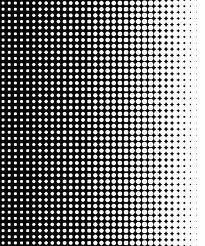 Hatching & Cross Hatching
STRING
GEOMETRIC
PATTERN
A string is a random line drawn in pencil which creates an area within which you draw your tangles
Interlocking repetitive shapes
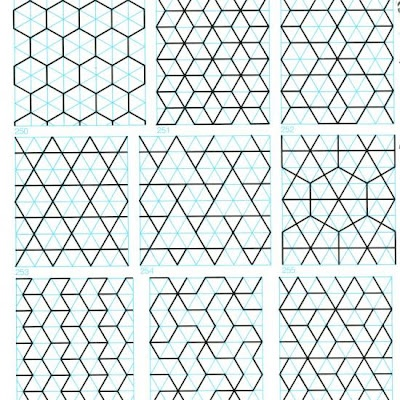 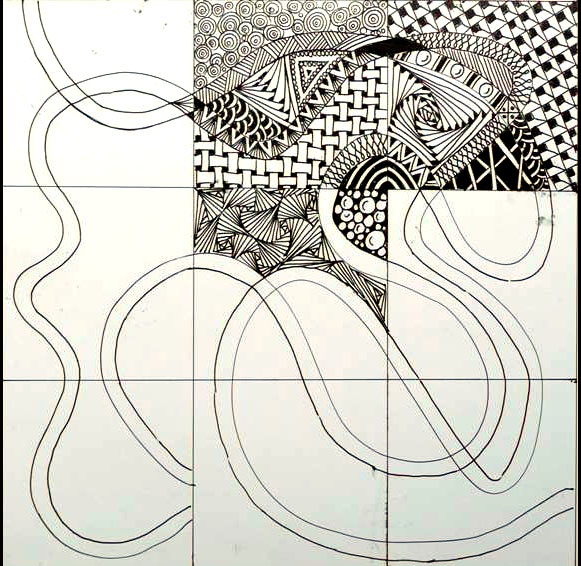 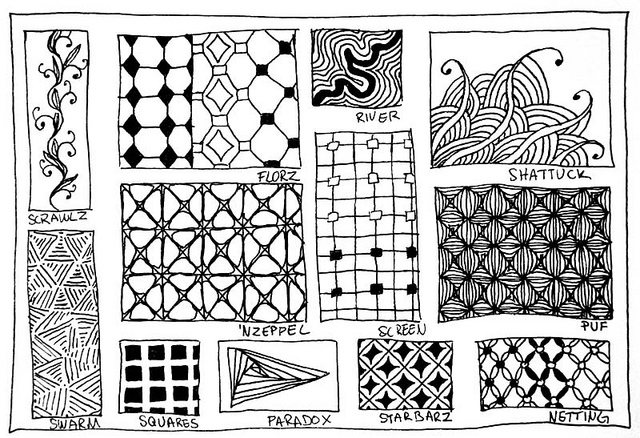 [Speaker Notes: Tangles can be inspired by many things.  Nature, wildlife, inanimate objects… the possibilities are endless.  Often, Zentangle artists name their tangles.  Can you tell what some of tangles are inspired by?]
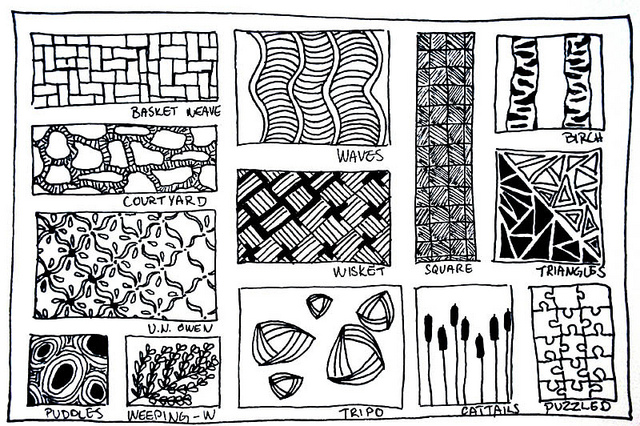 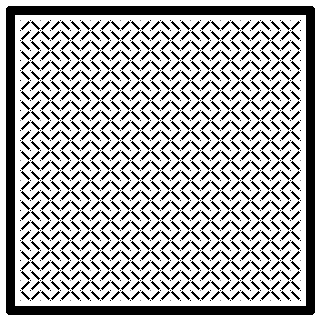 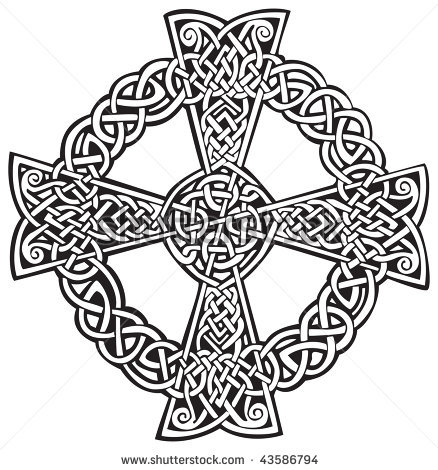 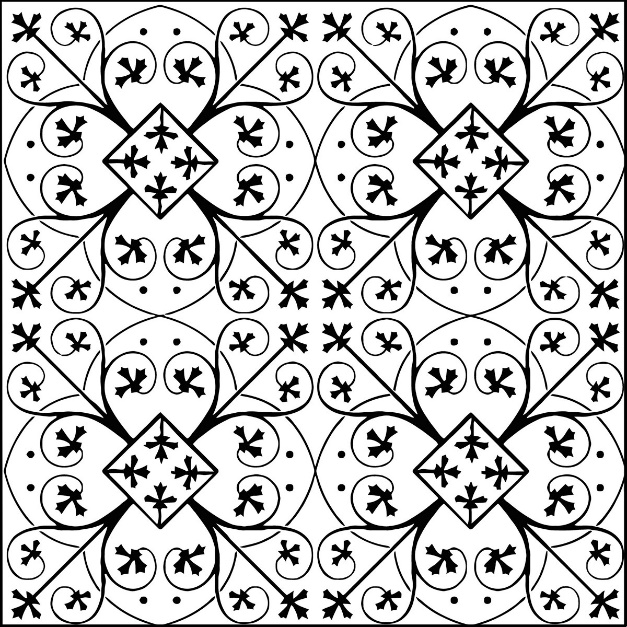 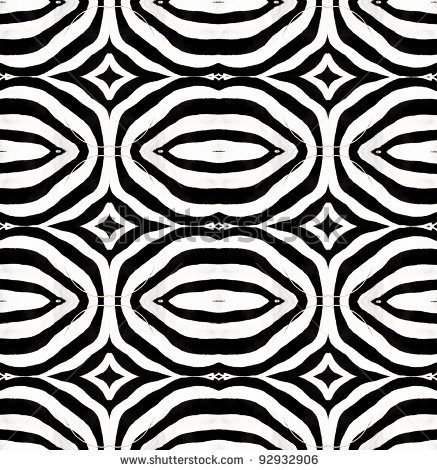 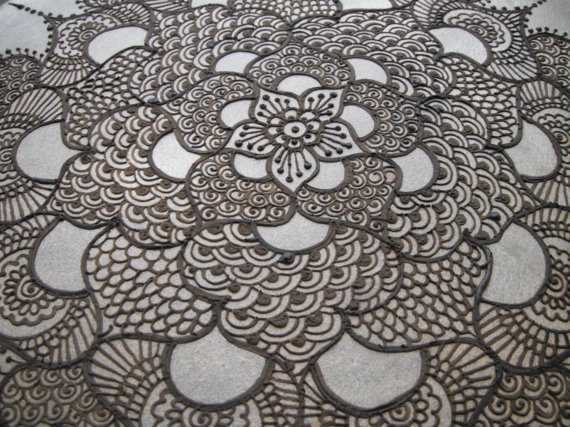 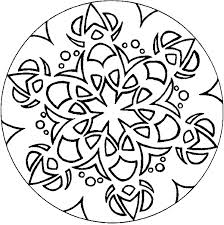 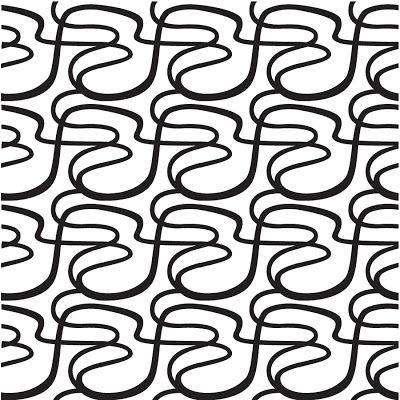 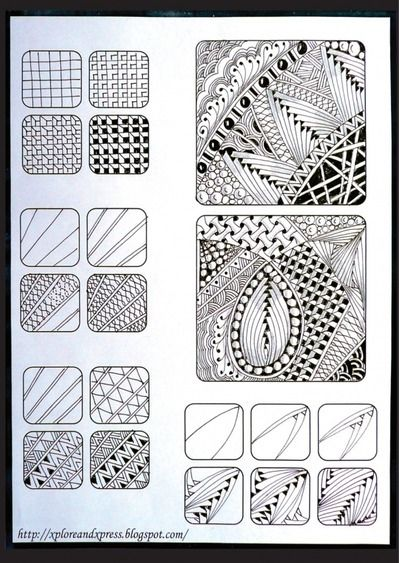 DESIGN YOUR OWN
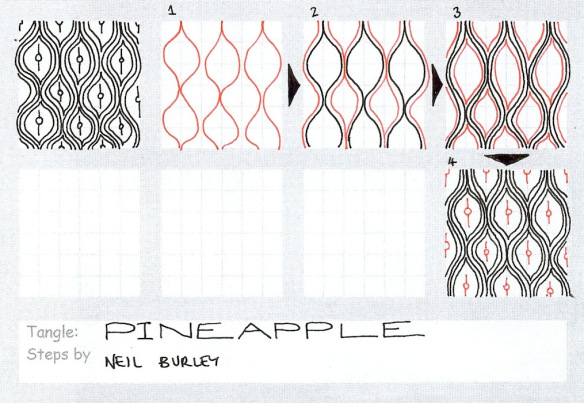 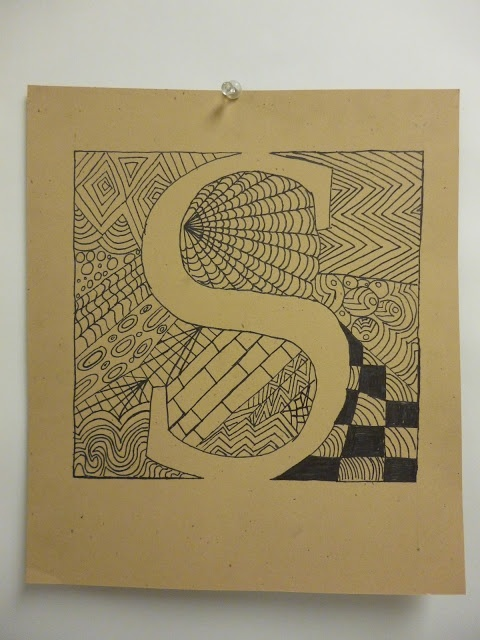 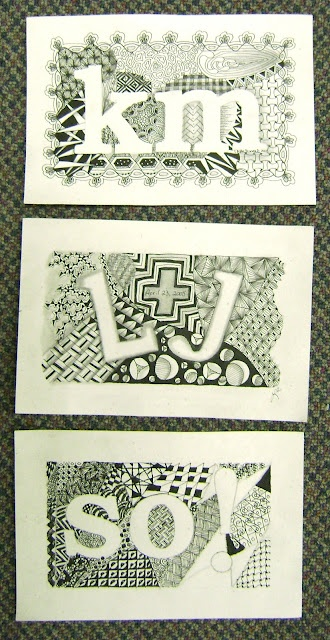 EXAMPLES
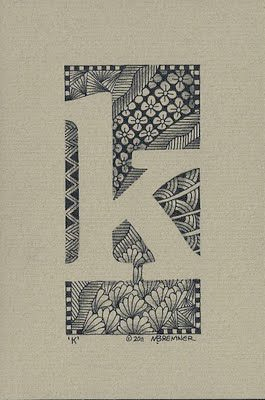 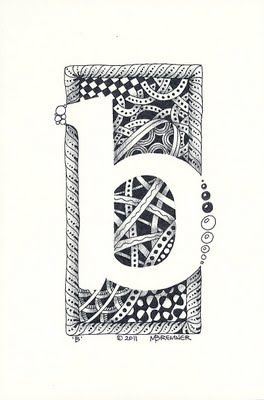 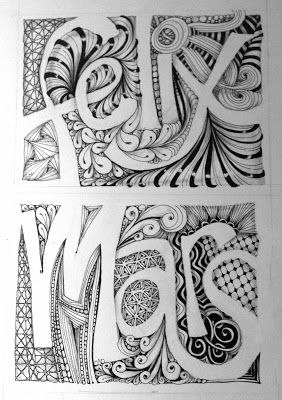 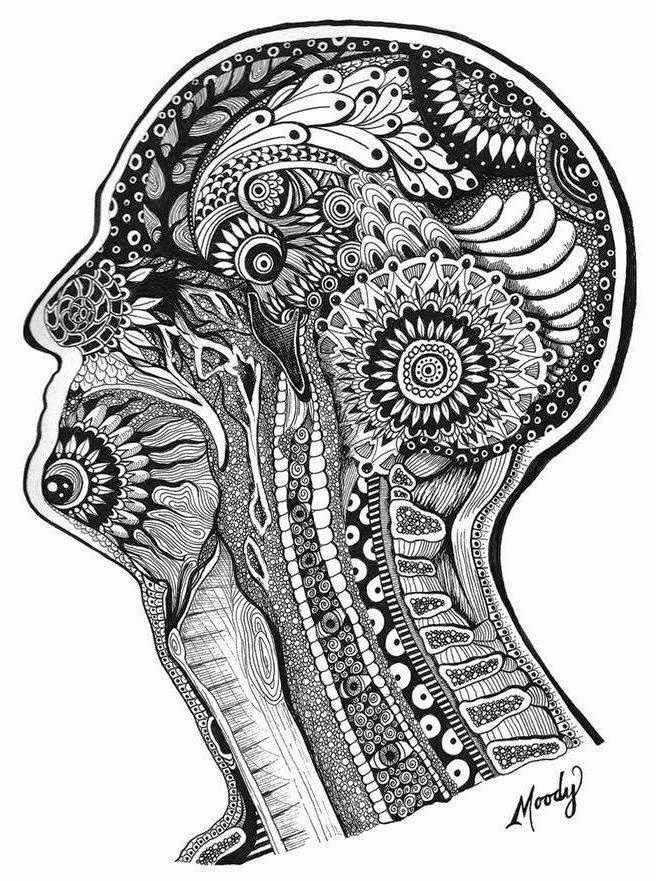 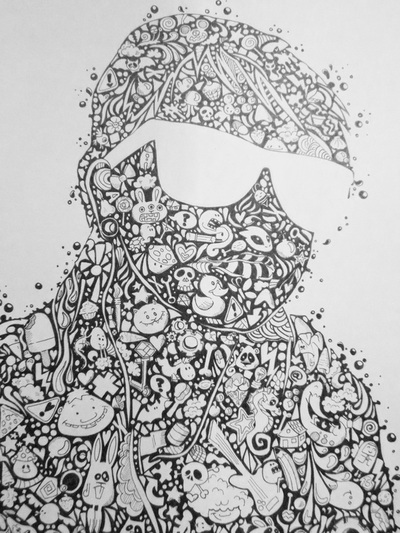 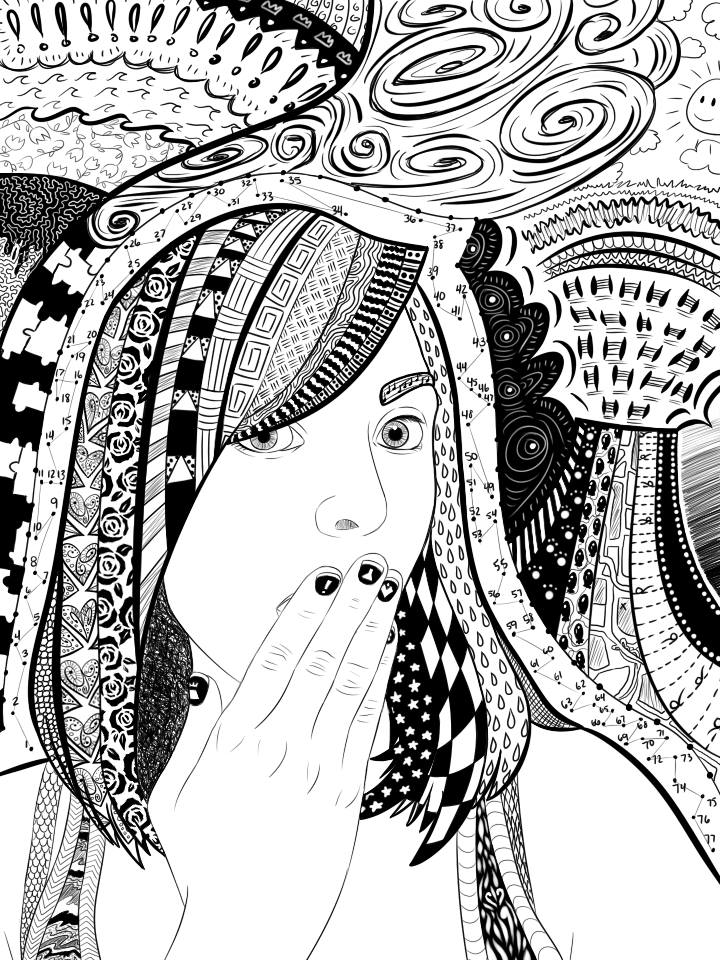 Step - 4.5: Practice layouts, designs, tangles and techniques in your journal
STEP 1: Use a ruler to sketch a straight and clean border
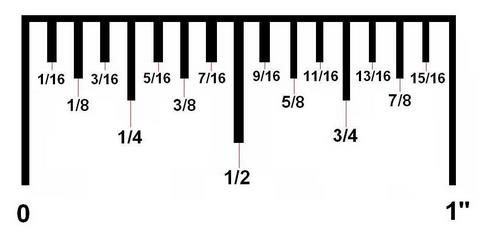 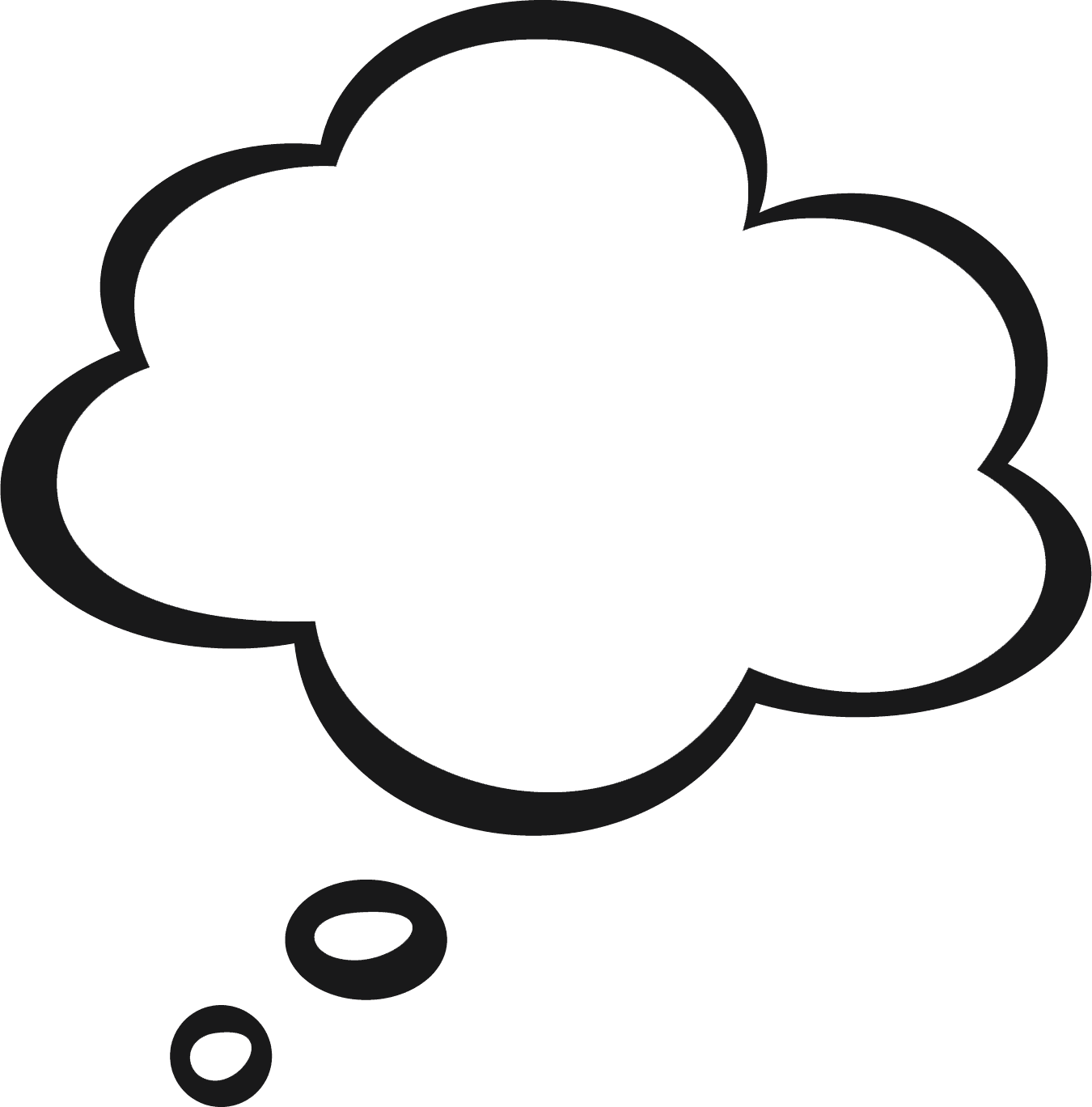 Think about your composition
A sketch is a LIGHT drawing done to create structure
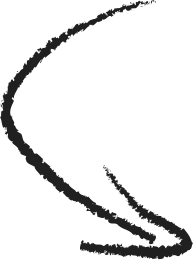 STEP 2: Sketch either a silhouette or bubble letter inside
STEP 3: Start filling your design with zentangles using pencil and pen